HİPOTİROİDİ TANI ve TEDAVİ
İNT.DR HİLAL BETÜL GÜNAYDIN
333633
subklinik
klinik
klinik
subklinik
Hipertiroidi
Hipotiroidi
Hipotroidi ve hipertiroidi tanımlar
TSH
ötiroidizm
FT4
[Speaker Notes: This schematic is intended to illustrate the relationship between TSH and T4 levels in euthyroidism, mild and overt hypothyroidism, and mild and overt thyrotoxicosis. 
When both TSH and T4 are in the normal range, the patient is euthyroid.
Mild hypothyroidism consists of a normal T4 with a elevated TSH.
In overt hypothyroidism both TSH and T4 are out of the normal range.
Mild thyrotoxicosis consists of a normal T4 with a below-normal TSH.
In overt thyrotoxicosis both TSH and T4 are out of the normal range.

Note: Schematic is not drawn to scale.]
Hipotiroidi:
Doku düzeyinde tiroid hormonu yetersizliği veya  nadiren etkisizliği sonucu ortaya çıkan bir hastalıktır.


Tersiyer :  TRH hormon yetmezliğine bağlı


Sekonder : TSH hormon yetmezliğine bağlı 


Primer  tiroid bezinden yetesiziliği
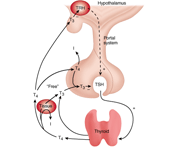 Primer hipotiroidi nedenleri
Kronik otoimmün tiroidit (hashimato hastalığı)
Radioaktif iyot  tedavisi
Tiroidektomi sonrası
Anti-tiroid ilaçlar  (PTU, metimazol)
Lithium ,Amioderone
Iyot eksikliği
Subakut  tiroidit
Infiltratif hastalıklar
Agenez
Semptom ve bulgular
Hipotiroidi tanısı
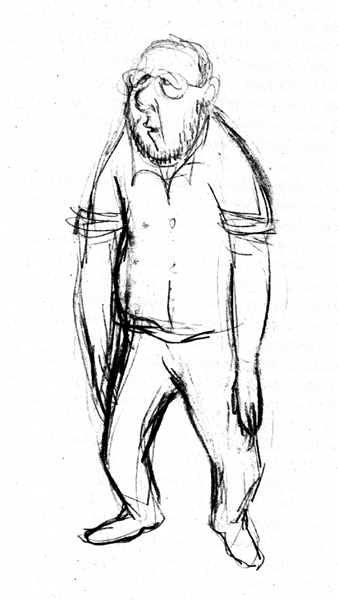 laboratuara dayalıdır
Semptomlar nonspesifiktir
TSH ve Serbest T4
Sekonder ve tersiyer hipotiroidi tanısı


TSH düşük veya normal
sT4 düşük
Kimler tedavi edilmelidir
TSH > 10 mIU/ml
TSH  <10 mIU/ml ise 
          Tiroid otoantikor pozitifliği varsa (Anti TPo, Anti TG)
Gebelerde TSH > 2.5 mIU/ml
Levotiroksin (LT4) replasman tedavisi
Hipotirodi  tedavisi hayat boyu  sürer
LT4: T4 hormonunun sentetik formudur 
Doz kişiye özel ayarlanır
Doz ayarlaması TSH değerlerine göre yapılır

Terapötik sınır dardır. 
Küçük LT4 dozları ile TSH büyük değişiklik izlenebilir.
[Speaker Notes: Dosage must be established for each patient individually. (’97 FR Notice; II) 
Physicians rely of the results of a TSH (thyroid stimulating hormone) test to establish the optimal amount of replacement therapy. (’01 FDA CP Response, p8, parag. 3)
Generally, the initial dose is small. The amount is increased gradually until clinical evaluation and laboratory tests indicate that an optimal response has been achieved. (’97 FR Notice; II)
In order to allow for fine adjustments of dose, which are necessary due to levothyroxine sodium’s narrow therapeutic range, levothyroxine sodium products are marketed in an unusually large number of dosage strengths.  (’01 FDA CP Response, p8, parag. 1)]
Hipotiroidi Tedavi hedefi
TSH  o .5 – 2.5 mu/L
Ülkemizde LT4 preparatları
Levatiron 
Tefor
Euhyrox
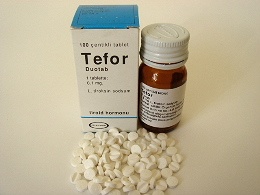 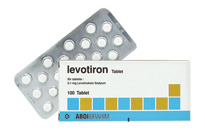 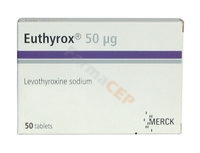 Tedavi takibi
Periyodik izlem gerekir. 
TSH normale geldikten sonra 6-12 aylık aralıklar ile izlenmelidir
Singer et al. JAMA. 1995;273:808-812.
Hipertiroiditanı ve tedavisi
Hipertiroidi  prevalansı
kadınlarda %2
Erkeklerde  %0.2
Vakaların %15 i 60 yaş üzeri
Tiroid bezinden tiroid hormon yapımının artmasından kaynaklanan tiroid hormon fazlalığını ifade eder
Kaynağı ne olursa olsun tiroid hormon fazlalığını ifade eden genel terimdir.
Semptomlar:

Cilt : nemli eritemli
Gözler : canlı bakış, lid lag, oftalmopati
Kardiyak: taşikardi, atrial fibrilasyon (%10-20 ),  
                      sol ventrikül hipertrofisi
GIS:  dışkılama sayısında artış, malabsorpsiyon
Kilo kaybı
Normokrom normositer anemi
Oligomenore-amenore
Osteoporoz
Kas güçsüzlüğü
Hiperaktivite- emosyonal labilite
Solunum sistemi
Dispne
Oksijen ihtiyacında artış , CO2 üreitminde artış
Hipoksemi hiperkapni
Solunum kas güçsüzlüğü
Egzersiz kapasitesinde azalma
Trakeal obstrüksiyon
Astım tetiklenebilir
Pulmoner arterial basınç artışı
Hipertiroidi :  Etiyoloji
1 Grave’s hastalığı
    (TSH reseptörlerine karşı gelişen otoimmünite )
2 Toksik mültinodüler guatr 
    (İyot eksikliği bölgelerinde sık , uzun süreli guatrlarda )
3-Toksik adenom 
4- Tiroidit (subakut, postpartum)
5- ilaçlara bağlı(amiodoron, aşırı iyot)
6- Tümör (struma ovari, metastatik tiroid ca)
Hipertiroidi  Tanısı
TSH < 0.5 mIU/L 
 sT4 ,sT3 yüksek
HİPERTİROİDİ 
TSH < 0.5 mIU/L 
 sT4,sT3 normal
SUBKLİNİK HİPERTİROİDİ  
Hipertiroidi tedavisi

Allta yatan nedene
Hastalığın şiddetine
Hastanın yaşına
Tiroid bezinin büyüklüğüne
Komorbid durumlara bağlıdır
Tedavinin hedefi : hiper metabolik durumu en az yan etki ve hipotiroidi insidansı ile giderebilmek.
Tedavi seçenekleri
1.Semptomların rahatlatılması   (beta bloker )
2. Anti Tiroid ilaçlar 
        Metimazol , Propiltiourasil (PTU)
3. Radyoaktif iyot tedavisi 
4. Tiroidektomi  – Subtotal / Total
Antitiroid ilaç komplikasyonları 

Agranulositoz  % 0.5
           idiosenkratik reaksiyon
           Revesibil
           WBC takibi , SGOT,SGPT takibi önerilir 

Allerjik (cilt döküntüsü, kaşıntı)
vaskülit
Radyoaktif iyot tedavisi
Graves ve toksik nodüler guatr, toksik adenom
Ucuz
Etkili
Kolay
Güvenilir 
Doz glandın ağırlığına göre hesaplanır
Cerrahi tedavi
Büyük glandlarda
RAI ted alamayanlarda
Malignite
Beslenme önerileri
İyodinize tuz,  deniz tuzu kullanmaması

İyot içeren maddelerden uzak durulması 
        Ekspektoran 
        kontrast maddeler 
        Bazı multivitaminler
KAYNAKÇA
TİROİD HASTALIKLARI TANI VE TEDAVİ KILAVUZU;© Türkiye Endokrinoloji ve Metabolizma Derneği 
Klinik Gelişim,Birinci BasamaktaTiroid Hastalıkları; Prof. Dr. Pınar KADIOĞLU
Birinci basamakta tiroid hastalıklarına yaklaşım-Dr. Rahman KURİ